Case 2: Microbiology Laboratory Summary
A Stiff Neck
18-year-old Mary has just moved into the dormitory at her university. One day, her roommate finds her lying in bed under her sheets. She is complaining of fever, chills, bad headache and a stiff neck. She is staying under the covers because the light is hurting her eyes. Her roommate calls 911 and an ambulance takes Mary to the local hospital. The emergency room physician asks Mary about her recent vaccinations and she reports that she has not had any since she was in elementary school. The physician documents a fever of 39.2°C and low blood pressure. He sends blood and cerebral spinal fluid to the Microbiology Laboratory. She is started immediately on intravenous antibiotics. Mary’s blood and cerebral spinal fluid grow Neisseria meningitidis and she is diagnosed with meningococcal meningitis
Possible Bacterial Causes for Mary’s Infection Scenario
Streptococcus pneumoniae
Group B Streptococcus (GBS)
Mary’s Disease
Listeria monocytogenes
Haemophilus influenzae
Escherichia coli
Neisseria meningitidis
Neisseria gonorrhoeae
** Those bacteria in the green bubbles are the most common causes of meningitidis and what we would consider to be the most likely; those  in the blue bubbles are less likely but also possible
How do we detect which of these potential bacterial pathogens is causing this disease?
Step 1: Collect Samples, Perform Cell Count & Examine Glucose Levels
CSF
Meningitis is an inflammation of the meninges – i.e. bacteria are crossing the blood-brain-barrier and can be found in both blood and the cerebrospinal fluid. 

CSF can be collected via lumbar puncture

Limitations: in rare cases (bleeding disorder, increased intracranial pressure), lumbar puncture may be contraindicated  just use blood sample 

CSF sample containing over 1000-5000 leukocytes/mm3, with neutrophil dominance of 80-95%  good indication of bacterial cause 

CSF to Glucose ratio < 0.4 highly indicative of bacterial meningitis
Blood
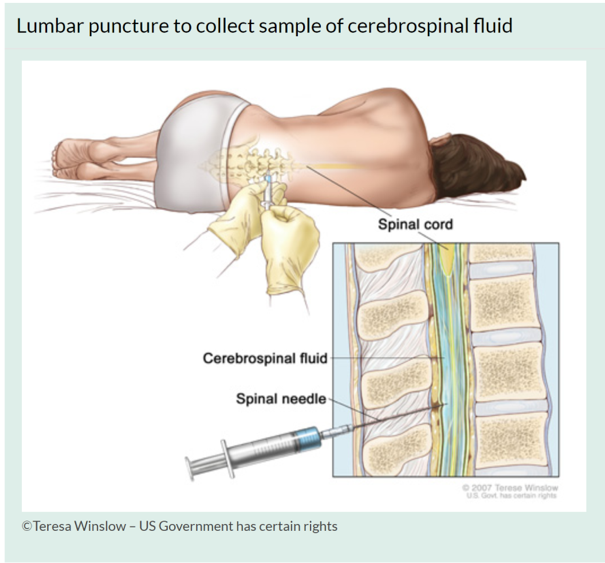 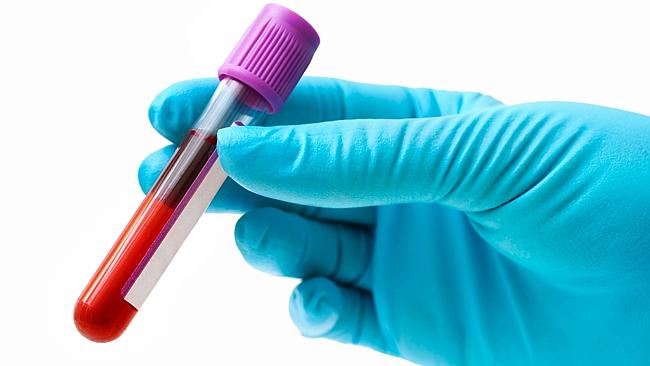 Step 2: Culture
C. Thayer-Martin Agar Plate 

Use of antibiotics and fungicides to select for Neisseria bacteria
B. Blood Agar Plate 

N. meningitides is hemolytic  growth
H. influenzae is unable to lyse red blood cells  cannot grow
A. Chocolate Agar Plate 

If growth  rule out viral cause
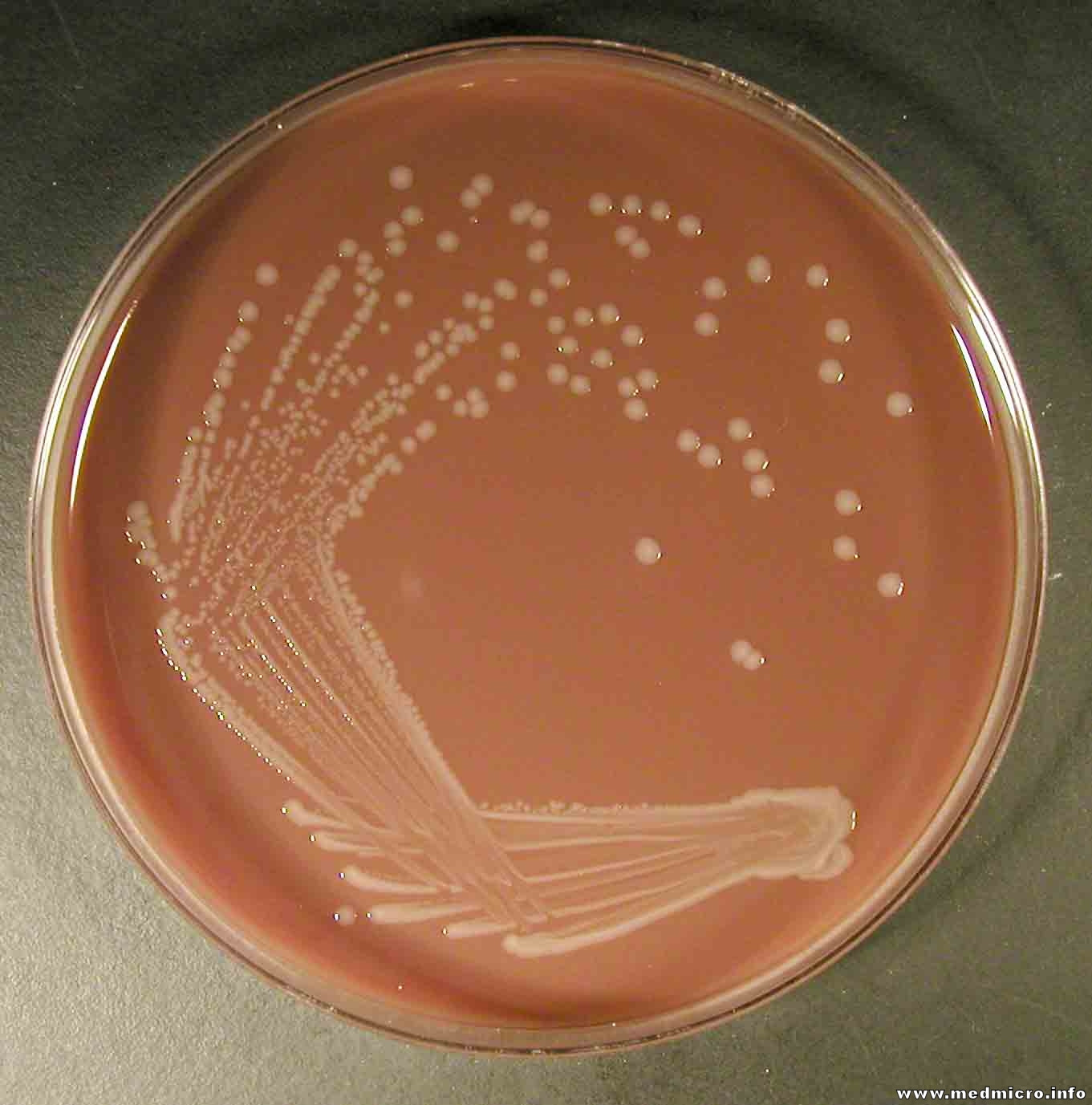 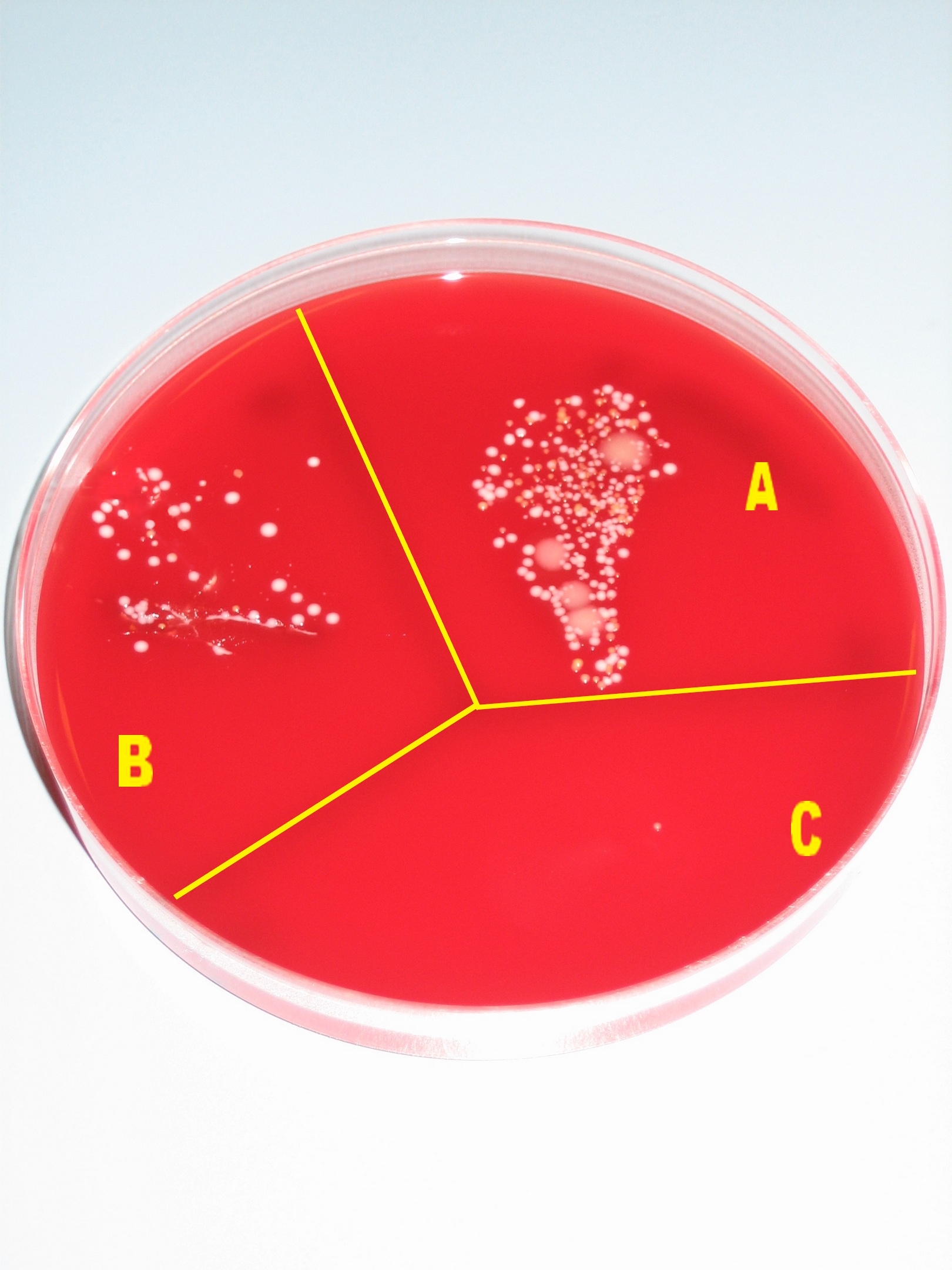 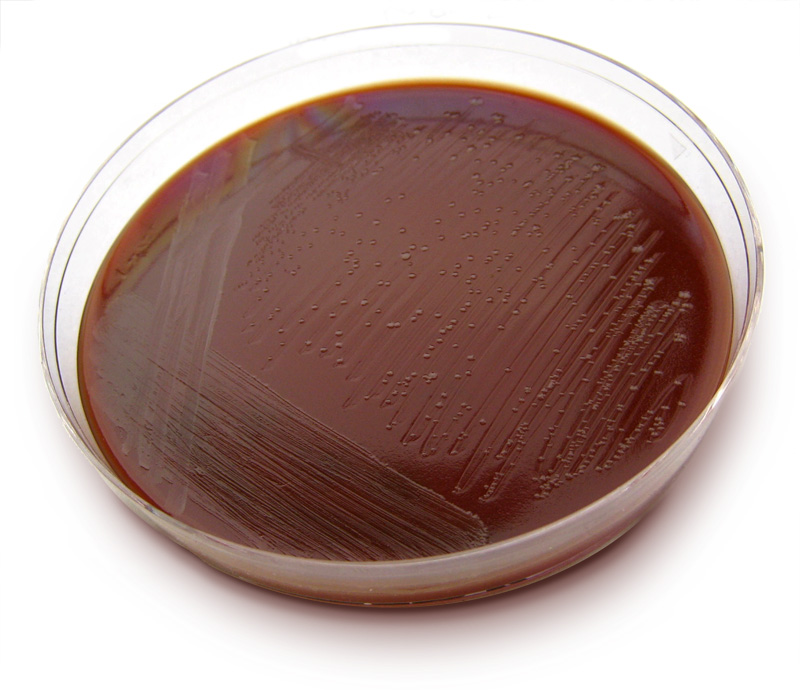 At this point…
We can narrow it down to two potential bacterial causes: 

N. meningitides and S. pneumoniae 

In order to differentiate between the two we would…
Step 3: Perform gram-staining
Gram-positive bacteria (S. pneumoniae) have thick, relatively impermeable wall with peptidoglycan  resistant to decolorization  retain the purple color of the original crystal violet dye, even after safranin application






Gram-negative bacteria (N. meningitides) have a thin peptidoglycan layer with an overlying outer lipid membrane  susceptible to decolorization by the original crystal violet dye  bacteria will lose the crystal violet dye when rinsed  adopt the pink/red color of safranin
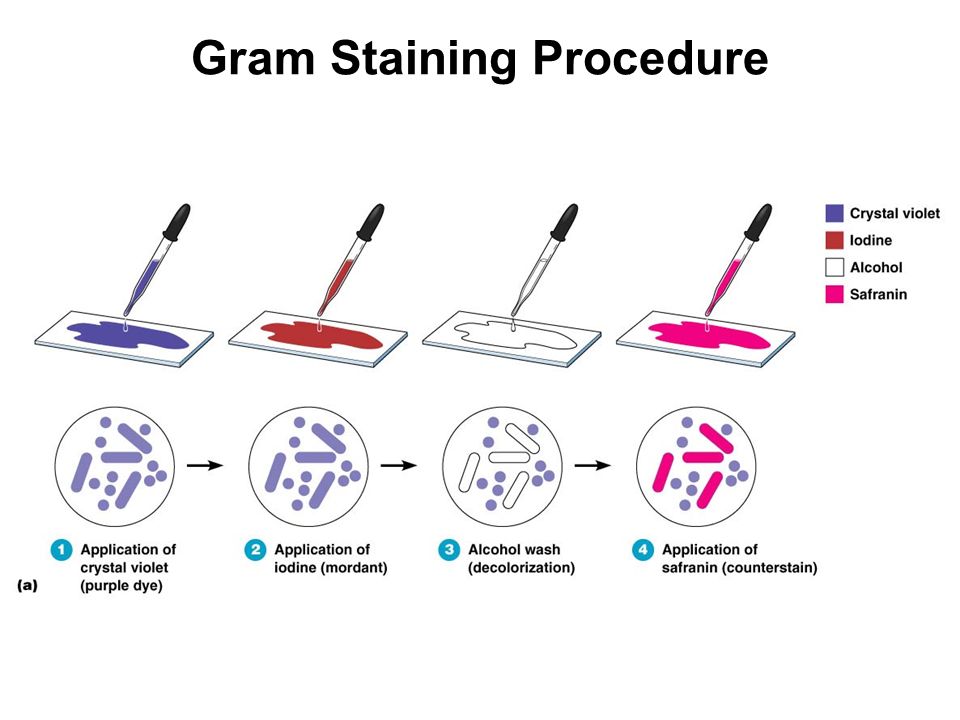 Clinical Confirmation of N. meningitides
Step 4: Kovac’s Oxidase Test
This test detects whether the microorganism produces cytochrome c oxidase  i.e. test for use of aerobic respiration

 N. meningitides is typically strictly aerobic 

Test reagent should turn purple
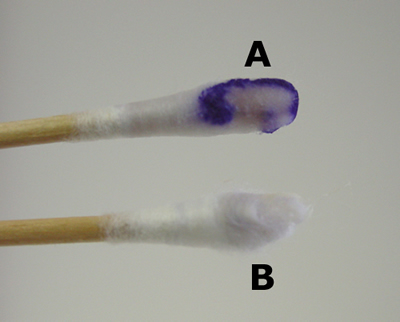 Oxidase Test can confirm if organism belongs to Neisseria genus… to verify species we turn to….
Step 5: Carbohydrate Utilization Test  Can the bacteria ferment specific carbohydrate substrates?
N. meningitides can ferment:  
maltose 
glucose 

but not: 

lactose 
sucrose
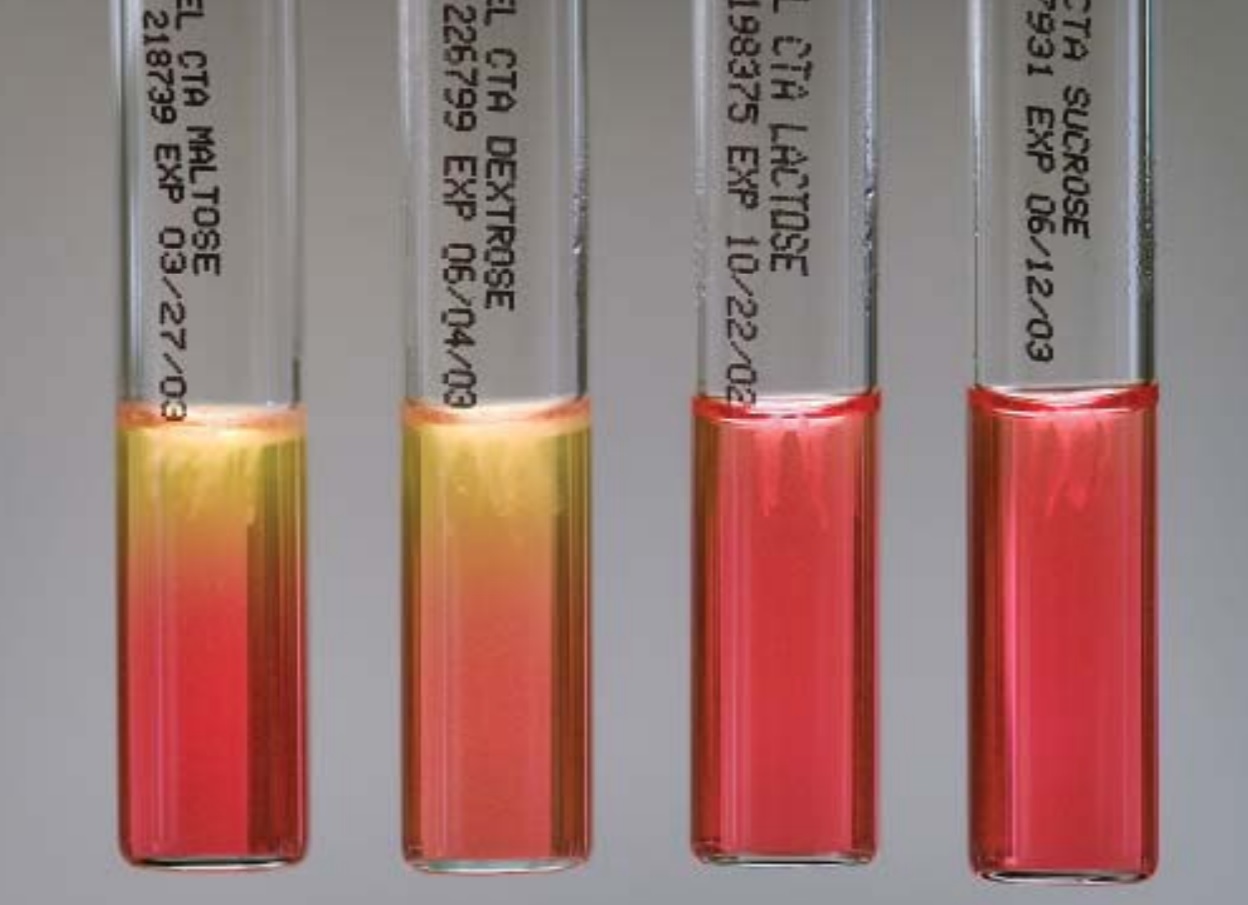 Additional tests we can perform to confirm N. meningitides
Rapid Diagnostic Tests (RDTs) for Use in the Field
Quick and simple 

Directly tests the CSF 

Not as sensitive or specific 

2 lines = positive result 

1 line = negative result
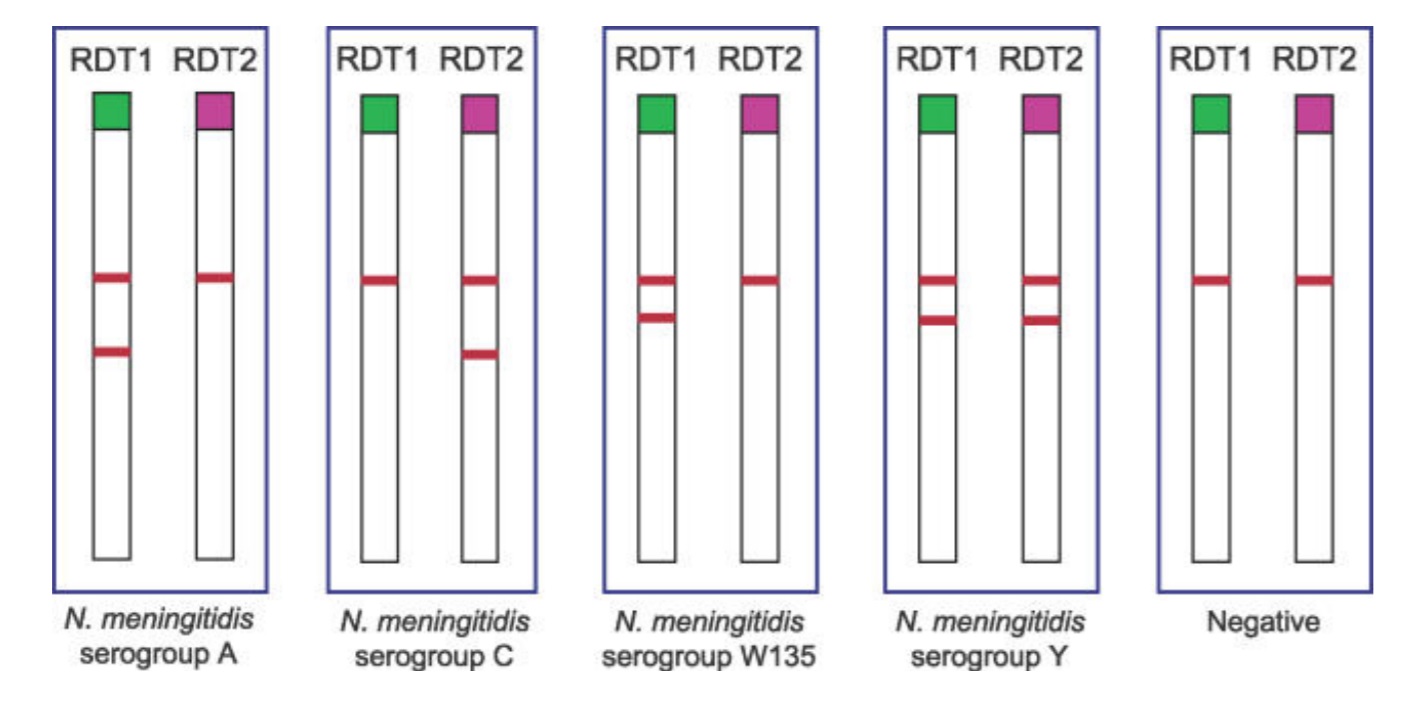 The End! 